GROUP PRAYER
Ask God to open your heart and mind to the things that in your life that need God’s attention
Pray for the people in your group – their families, their Christian walks, their education, their safety, etc…
Pray for Holy Spirit Guidance in your life!
Pray for our church, community, nation, & world (An outpouring of the Holy Spirit in our time!)
Other Prayer Requests
ASK, SEEK, & KNOCK
Billy Graham has said, “You cannot give God a definite maybe. It has to be a definite yes or a definite no.”

You have to Respond to Christ!

Why are you hesitating to give your issues, life, and control to God?

Who’s controlling your life?
Matthew 4:17-22
Jesus Begins His Ministry
17 From that time Jesus began to [g]preach and say, “Repent, for the kingdom of heaven [h]is at hand.”
The First Disciples
18 Now as Jesus was walking by the Sea of Galilee, He saw two brothers, Simon, who was called Peter, and his brother Andrew, casting a net into the sea; for they were fishermen. 19 And He *said to them, “[i]Follow Me, and I will make you fishers of people.” 20 Immediately they left their nets and followed Him. 21 Going on from there He saw two other brothers, [j]James the son of Zebedee, and his brother [k]John, in the boat with their father Zebedee, mending their nets; and He called them. 22 Immediately they left the boat and their father, and followed Him.
Matthew 9:9-13

Matthew Called
9 As Jesus went on from there, He saw a man called Matthew sitting in the tax collector’s office; and He *said to him, “Follow Me!” And he got up and followed Him.
10 Then it happened that as [e]Jesus was reclining at the table in the house, behold, many tax collectors and [f]sinners came and began dining with Jesus and His disciples. 11 And when the Pharisees saw this, they said to His disciples, “Why is your Teacher eating with the tax collectors and sinners?” 12 But when Jesus heard this, He said, “It is not those who are healthy who need a physician, but those who are sick. 13 Now go and learn [g]what this means: ‘I DESIRE [h]COMPASSION, [i]RATHER THAN SACRIFICE,’ for I did not come to call the righteous, but sinners.”
Ecclesiastes 2:12-17
The Wise and the Foolish
12 So I decided to compare wisdom with foolishness and madness (for who can do this better than I, the king?[a]). 13 I thought, “Wisdom is better than foolishness, just as light is better than darkness. 14 For the wise can see where they are going, but fools walk in the dark.” Yet I saw that the wise and the foolish share the same fate. 15 Both will die. So I said to myself, “Since I will end up the same as the fool, what’s the value of all my wisdom? This is all so meaningless!” 16 For the wise and the foolish both die. The wise will not be remembered any longer than the fool. In the days to come, both will be forgotten.
17 So I came to hate life because everything done here under the sun is so troubling. Everything is meaningless—like chasing the wind.
Matthew 7:24-29
The Two Foundations
24 “Therefore, everyone who hears these words of Mine, and [t]acts on them, will be like a wise man who built his house on the rock. 25 And the rain fell and the [u]floods came, and the winds blew and slammed against that house; and yet it did not fall, for it had been founded on the rock. 26 And everyone who hears these words of Mine, and does not [v]act on them, will be like a foolish man who built his house on the sand. 27 And the rain fell and the [w]floods came, and the winds blew and slammed against that house; and it fell—and its collapse was great.”
28 [x]When Jesus had finished these words, the crowds were amazed at His teaching; 29 for He was teaching them as one who had authority, and not as their scribes.
Matthew 7:7-14
Prayer and the Golden Rule
7 “[g]Ask, and it will be given to you; [h]seek, and you will find; [i]knock, and it will be opened to you. 8 For everyone who asks receives, and the one who seeks finds, and to the one who knocks it will be opened. 9 Or what person is there among you [j]who, when his son asks for a loaf of bread, [k]will give him a stone? 10 Or [l]if he asks for a fish, he will not give him a snake, will he? 11 So if you, despite being [m]evil, know how to give good gifts to your children, how much more will your Father who is in heaven give good things to those who ask Him!
12 “In everything, therefore, [n]treat people the same way you want [o]them to treat you, for this is the Law and the Prophets.
The Narrow and Wide Gates
13 “Enter through the narrow gate; for the gate is wide and the way is broad that leads to destruction, and there are many who enter through it. 14 For the gate is narrow and the way is constricted that leads to life, and there are few who find it.
ASK, SEEK, & KNOCK
This is not just a time to reflect on guilt or in the heat of the moment emotion. Reflect on the cross, what you know about God, what he wants you to know, how he wants you to grow, and what God needs out of you!!!

However, we’ve got to give God an answer, we have to give God our issues, our lives need to be in His will with Him in control. 
By just hesitating, waiting, & just saying “maybe” “I might” “someday” we really are saying, “No, I don’t want God to control my life.”

ASK GOD & HE WILL GIVE
SEEK GOD & YOU WILL FIND
KNOCK & GOD WILL OPEN THE DOOR
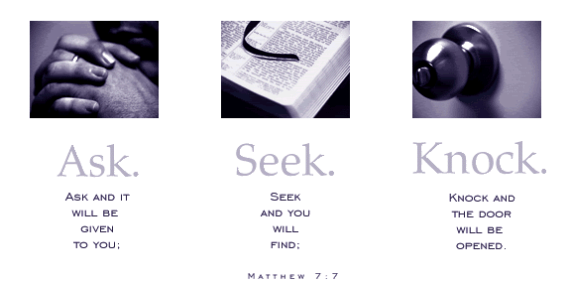 ASK – Where are you with God? How strong are you in your relationship with God and others? What do you need to Ask God? For Him to reveal something? For God’s wisdom? For Strength, forgiveness, etc..? 

SEEK - What decisions do you have to make now? In the future? Have you made a decision of salvation? Decision of Baptism? Decision in school? Decisions at home? Are you seeking God in His word? 

KNOCK – Do you need more of God? Do you need Him to answer you? Do you need Him to open the door so that He can fill your life with meaning? 

BONUS: Praise – what are you thankful for?